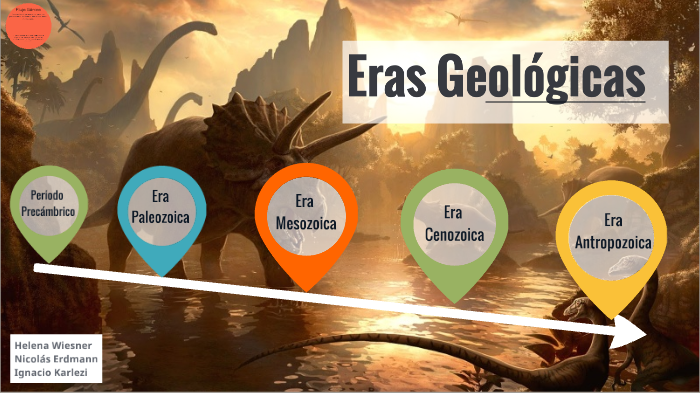 Nombre: Juan Pablo Fernández Portugal
Grado: Cuarto de Primaria
Curso: Ciencia y tecnología
Profesor: Manuel rodas
Fecha: 28 de septiembre de 2021
Objetivos
Dar a conocer al curso que son, sus periodos, como evolucionaron las eras geológicas.
Comprender como evolucionó la tierra y sus seres vivos.
Era azoica
Sin vida, también denominada Arcaica, se inicia Con la aparición con la aparición del planeta Tierra hace 4600 millones de años. Aunque la corteza terrestre estaba ya solidificada y se habían formado las rocas ígneas, las altas temperaturas impidieron la aparición de la vida.